Internal Presentation Title (Arial font, size 30) but adjustable
Subtitle/Names of Presenters/Dates (Arial font, size 18)
NAME OF DEPARTMENT/UNIT/PROJECT
Title (Bulleted List) (Arial, size 30) but adjustable
Text (Arial, size 20 or larger)
Bullet 1
Bullet 2
Bullet 3
NAME OF DEPARTMENT/UNIT/PROJECT
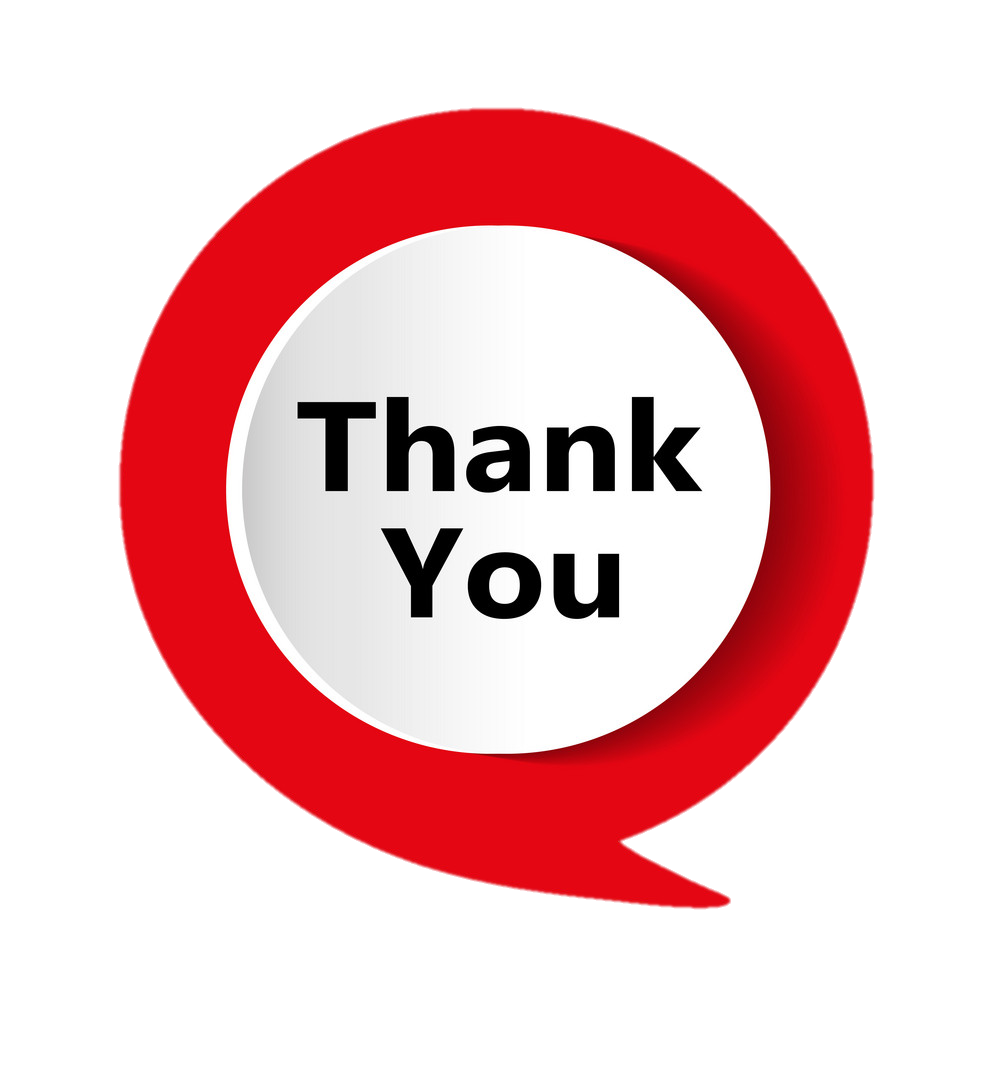